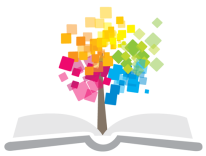 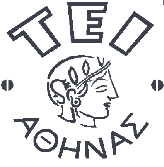 Ανοικτά Ακαδημαϊκά Μαθήματα στο ΤΕΙ Αθήνας
Μέθοδοι Διδασκαλίας στη Νοσηλευτική
Ενότητα 7: Διδασκαλία και Μάθηση με μικρές ομάδες,Μέθοδοι που αναπτύσσουν την κριτική ικανότητα
Ελένη Ευαγγέλου, Ευγενία Βλάχου
Τμήμα Νοσηλευτικής
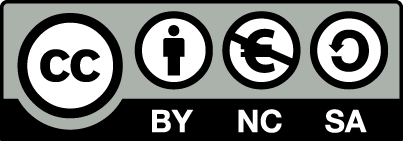 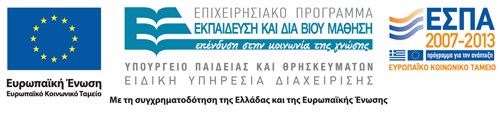 Διδασκαλία με ομάδες
Αποτελεί μέθοδο που βασίζεται στη θεωρία μάθησης με εμπειρία και εκτέλεση έργου.
Μαθητοκεντρική ή ενεργητική μέθοδος.
Ο εκπαιδευτικός στα πλαίσια αυτής της μεθόδου κατευθύνει και συντονίζει τις δραστηριότητες των μαθητών παρέχοντας συγχρόνως κάθε βοήθεια.
1
Πλεονεκτήματα της διδασκαλίας με ομάδες 1/3
Βελτιώνει τις κοινωνικές δεξιότητες και τις δεξιότητες επικοινωνίας.
Βελτιώνει την ικανότητα κριτικής και δημιουργικής σκέψης.
Προάγει τη βιωματικού τύπου μάθηση. 
Προάγει την προσωπική ανάπτυξη.
Εθίζει τους μαθητές στις δημοκρατικές διαδικασίες.
Διευκολύνει την ενεργό συμμετοχή των  μαθητών στην εργασία της τάξης.
Βοηθάει στη συγκράτηση της ύλης & στη θετική μεταβίβαση της μάθησης.
2
Πλεονεκτήματα της διδασκαλίας με ομάδες 2/3
Παρέχει την ευκαιρία στους μαθητές να συναντηθούν κατά πρόσωπο.
Είναι χρήσιμη στους μαθητές που αντιμετωπίζουν προβλήματα μάθησης & στερούνται δεξιοτήτων ανεξάρτητης μελέτης.
Ικανοποιεί τις πνευματικές, κοινωνικές & συναισθηματικές ανάγκες των μαθητών.
Εξοικειώνει τους μαθητές στις μεθόδους συλλογικής & συνερευνητικής εργασίας.
Διεγείρει & διατηρεί το ενδιαφέρον των μαθητών για το συζητούμενο θέμα.
3
Πλεονεκτήματα της διδασκαλίας με ομάδες 3/3
Καλλιεργεί ένα ομαδικό πνεύμα συνεργασίας & βελτιώνει την κοινωνικότητα των μαθητών.
Ενθαρρύνει την ελεύθερη διακίνηση ιδεών & απόψεων.
Καλλιεργεί την ευγενή συμπεριφορά, το σεβασμό της γνώμης των άλλων, τις αγαθές σχέσεις μεταξύ των μαθητών & επιφέρει γόνιμη αλληλεπίδραση.
Προσφέρει την ευκαιρία σε όλους να εκφρασθούν.
4
Μειονεκτήματα της διδασκαλίας με ομάδες
Είναι χρονοβόρα.
Δεν προσφέρεται για παροχή πληροφοριών.
Δεν εφαρμόζεται σε μεγάλες ομάδες.
Κίνδυνος οι ατομικές ιδέες και καινοτομίες να υποβαθμιστούν.
Προάγεται μόνο όταν υπάρχει μελέτη και προετοιμασία.
5
Το μέγεθος της ομάδας
6 άτομα ο μικρότερος αριθμός.
>25 άτομα η προσωπική αλληλεπίδραση είναι αδύνατη.
6
Σχεδιασμός  της διδασκαλίας και μάθησης με μικρές ομάδες
Διευθέτηση φυσικού περιβάλλοντος
Σχήμα U όταν συντονίζει τη συζήτηση εκπαιδευτικός.
Σχήμα κύκλου δημιουργεί αίσθημα ισότητας (μάθηση ενηλίκων).
Διευθέτηση τύπου επιτροπής.
Διευθέτηση ψυχολογικού περιβάλλοντος
Πνεύμα συνεργασίας, διαπραγμάτευση, αμοιβαίος σεβασμός, εμπιστοσύνη, αλληλοϋποστήριξη, ειλικρίνεια, αυθεντικότητα, ανθρωπισμό.
7
Ορισμός συζήτησης
Γλωσσική και πνευματική δραστηριότητα δύο ή περισσότερων ατόμων που συγκεντρώνονται σε ορισμένο τόπο και χρόνο με σκοπό να εξετάσουν ένα θέμα, ερώτημα, πρόβλημα ή γεγονός με την ειλικρινή επιθυμία ή προσπάθεια να καταλήξουν σε ένα συμπέρασμα ή μια απόφαση ή μια λύση.
8
Λειτουργίες ομάδας
Να τοποθετεί τους μαθητές στο επίκεντρο της εκπαιδευτικής διαδικασίας.
Να δώσει ευκαιρίες για πρόσωπο με πρόσωπο αλληλεπίδραση μεταξύ τους με σκοπό την ανταλλαγή ιδεών και συναισθημάτων. 
Να δώσει ερεθίσματα που πηγάζουν από τις απόψεις άλλων ατόμων.
Να διευρύνει την αντίληψη των μαθητών σχετικά με ότι συμβαίνει και υπάρχει γύρω τους.
9
Τεχνική συζήτησης
Φυσικό περιβάλλον.
Ψυχολογικό περιβάλλον.
Επιλογή του θέματος.
Ο ρόλος του δασκάλου.
Ο ρόλος των μαθητών. 
Ο ρόλος του προέδρου.
Η δομή της συζήτησης.
Ο ρόλος του γραμματέα/ πρακτικογράφου.
Η δυναμική της ομάδας.
Αξιολόγηση συζήτησης.
10
Μορφές συζήτησης 1/4
Διάλεξη με συζήτηση, 
Δημόσια συζήτηση ή συζήτηση με ακροατήριο,
Διδακτική συνέντευξη ή συνέντευξη με συζήτηση, 
Επιχειρηματομαχία, 
Συμπόσιο,
Σεμινάριο,
Βομβίζουσες ομάδες,
Συζήτηση στρογγυλής τράπεζας,
Διάλεξη με πάνελ,
Συζήτηση με πάνελ.
11
Μορφές συζήτησης 2/4
Εγκεφαλοκεραυνοβόλημα:Επιδιώκεται η ανεύρεση λύσης ενός προβλήματος δια μέσου των ιδεών που αναδύονται από την συζήτηση μιας ομάδας 10-12 ατόμων. 
Διάλεξη με πάνελ: Ένα μέλος του πάνελ παρουσιάζει μια ομιλία και στην συνέχεια τα υπόλοιπα μέλη υποβάλλουν ερωτήσεις. 
Συζήτηση με πάνελ: Τα μέλη του πάνελ συζητούν μεταξύ τους για ένα θέμα. Μετά το πέρας της συζήτησης υποβάλλονται ερωτήσεις από το ακροατήριο. 
Δημόσια ή ανοικτή συζήτηση: μια μικρή ομάδα ατόμων αναπτύσσει τις θέσεις της για ένα αμφιλεγόμενο θέμα μπροστά σε ακροατήριο και ακουλουθεί συζήτηση πριν τελειώσει ο χρόνος.
12
Μορφές συζήτησης 3/4
Διδακτική συνέντευξη: καλά πληροφορημένα σε ένα τομέα άτομα μπορούν να μεταβιβάσουν την γνώση τους δια μέσου της συνέντευξης και στην συνέχεια υποβάλλονται ερωτήσεις. 
Βομβίζουσες ομάδες:ομάδες 3-6 μαθητών στις οποίες χωρίζεται η τάξη με σκοπό την συζήτηση ενός θέματος για 5-6 λεπτά και στην παρουσίαση των αποτελεσμάτων. 
Συζήτηση στρογγυλής τράπεζας: μια μικρή ομάδα 4-5 ατόμων συζητούν μεταξύ τους για κάποιο θέμα συμμετέχοντας στην συζήτηση ισότιμα. 
Σύσκεψη: μια ομάδα προχωρημένων μαθητών συζητούν υπό την καθοδήγηση του δασκάλου κάποιο θέμα.
13
Μορφές συζήτησης 4/4
Επιχειρηματομαχία: Δυο αμφιλεγόμενες πλευρές ενός θέματος παρουσιάζονται από δυο ομιλητές ή ομάδες ομιλητών μπροστά στο ακροατήριο. Άλλες μορφές: Επιχειρηματομαχία Βρετανικού τύπου & ορκωτού δικαστηρίου. 
Συμπόσιο:Αναπτύσσονται πρώτα μέσα από δύο ή τέσσερεις προετοιμασμένες εισηγήσεις οι διαφορετικές όψεις ενός θέματος και ακολουθεί συζήτηση. 
Σεμινάριο:Ένας μαθητής παρουσιάζει προφορικά μια εργασία και ακολουθεί συζήτηση ή ολόκληρη η τάξη συζητά ένα θέμα για το οποίο έχει προετοιμαστεί.
14
Στόχοι και σκοποί της συζήτησηςδιανοητικοί
Παρουσίαση ιδεών, 
Ξεκαθάρισμα σημείων που έχουν κατανοηθεί λανθασμένα,
Επεξήγηση θεμάτων,
Σαν συνέχεια μιας διάλεξης,
Ανάπτυξη κριτικής και δημιουργικής σκέψης,
Λύση προβλημάτων,
Εξέταση δεδομένων και στοιχείων, 
Εφαρμογή θεωρίας στην πράξη.
15
Δυνατότητα έκφρασης
Ανάπτυξη ικανότητας να εκφράζεται.
Ανάπτυξη ικανότητας να μιλά δημόσια.
Ικανότητα να διατυπώνει μια άποψη.
Ικανότητα να συμμετέχει σε αντιπαράθεση (Debate).
16
Κοινωνικοί σκοποί
Ενημέρωση σχετικά με τις δυνατότητες και τις αδυναμίες των άλλων.
Ευαισθησία έναντι των άλλων. 
Ταυτοποίηση με την ομάδα.
Ενότητα της ομάδας.
Ικανότητα ακρόασης.
Ανεξαρτησία.
Ανάπτυξη στενών σχέσεων με τον δάσκαλο.
17
Συντελεστικοί σκοποί
Προσωπική ανάπτυξη. 
Ανάπτυξη συναισθήματος εμπιστοσύνης. 
Ανοχή αβεβαιότητας.
Υποκίνηση.
Αλλαγή στάσεων.
18
Ο ρόλος του δασκάλου 1/2
Προετοιμασία εκτέλεση & παρακολούθηση της συζήτησης.
Κατά την έναρξη μπορεί να λειτουργεί ως  πρόεδρος στη συνέχεια αναλαμβάνει το ρόλο του επόπτη του παρατηρητή του συμβούλου & διευκολυντή.
Κρατά σημειώσεις & προκειμένου να κάνει παρατηρήσεις και την απαραίτητη ανατροφοδότηση.
Τον κύριο ρόλο αναλαμβάνουν οι μαθητές.
Η μικρή συμμετοχή του δασκάλου δεν σημαίνει αποδιοργάνωση.
19
Ο ρόλος του δασκάλου 2/2
Χρόνος παρέμβασης  του δασκάλου:
Όταν παρατηρείται απομάκρυνση από το θέμα.
Όταν οι παύσεις είναι μεγάλες.
Όταν γίνεται καταφανές λάθος.
Όταν περνούν απαρατήρητοι εσφαλμένοι συλλογισμοί.
20
Τύποι που είναι δυνατόν να υιοθετηθούν από τον δάσκαλο στην διάρκεια της συζήτησης
Εξουσιαστικός τύπος: Ενημερώνει τους μαθητές για το τι είναι σημαντικό. 
Σωκρατικός τύπος: Χρησιμοποιεί ερωταποκρίσεις 
Διερευνητικός τύπος: Δάσκαλος και μαθητές έχουν γνώση αλλά και άγνοια για κάποια θέματα
Τύπος συμβούλου: Στοχεύει στο να βοηθήσει τους μαθητές να κατανοήσουν την συμπεριφορά τους
21
Ο ρόλος των μαθητών
Συμμετέχουν στη  συζήτηση με ενδιαφέρον.
Είναι αμερόληπτοι.
Κρατούν τη συζήτηση  στο θέμα.
Μιλούν σύντομα & χωρίς παρεκτροπές.
Αγωνίζονται για τη λύση του προβλήματος.
Προσπαθούν να είναι σαφείς & ακριβολόγοι.
Πρέπει να παρακολουθούν και να ακούν  τη συζήτηση.
Μαγνητοφώνηση της συζήτησης θα βοηθήσει τους μαθητές να ακούσουν ότι είπαν & να διορθωθούν αν χρειάζεται.
22
Ο ρόλος του προέδρου
Ο πρόεδρος:
Διατυπώνει από την αρχή , το θέμα και τους σκοπούς της συζήτησης ξεκάθαρα.
Φροντίζει ώστε να ακούγονται όλες οι απόψεις. 
Κάνει περιλήψεις των τάσεων της συζήτησης και ανακεφαλαίωση στο τέλος.
Μπορεί να θέσει υπό αμφισβήτηση την καταλληλότητα & τη σχετικότητα κάποιων σχολίων.
Ενεργεί ως τοίχος/τροχονόμος/οδηγός με χάρτη.
Φροντίζει ώστε να γίνονται αποκλίνουσες & εκτιμητικές ερωτήσεις (αρχίζουν με το πώς & γιατί).
Φροντίζει για να υπάρχει η κατάλληλη  ατμόσφαιρα.
23
Χαρακτηριστικά καλού προέδρου
Ενδιαφέρον για το υπό συζήτηση θέμα.
Αίσθηση χιούμορ.
Αίσθηση σοβαρότητας.
Ενδιαφέρον & σεβασμό για τις ιδέες των άλλων.
Διάθεση αμεροληψίας.
Διάθεση αποδοχής των ιδεών των άλλων.
Ικανότητα να ενθαρρύνει τους συζητητές.
Ευρύτητα αντιλήψεων.
24
Ο ρόλος του γραμματέα
Τήρηση των πρακτικών με καταγραφή των κύριων σημείων.
Κατά διαστήματα μετά από απαίτηση του προέδρου μπορεί να παρουσιάσει μια περίληψη των όσων έχουν λεχθεί.
Παρουσίαση των συμπερασμάτων είτε από τον ίδιο είτε από τον πρόεδρο.
25
Η δομή της συζήτησης
Νοητικός χάρτης της συζήτησης
Ορισμός όρων & εννοιών.
Διατύπωση του γενικού νοήματος.
Διατύπωση των κύριων θεμάτων & υποθεμάτων.
Κατανομή του χρόνου.
Συζήτηση θεμάτων & υποθεμάτων.
Ενσωμάτωση της ύλης στη υπόλοιπη γνώση.
Εφαρμογή των θεμάτων που συζητήθηκαν.
Αξιολόγηση της ύλης που χρησιμοποιήθηκε.
Αξιολόγηση της συζήτησης & των συζητητών.
26
Παγίδες της συζήτησης 1/2
Νοητικές
Προκαταλήψεις του δασκάλου: Ο δάσκαλος μπορεί να επηρεάσει τους μαθητές αν εκφράσει τις απόψεις του σχετικά με το υπό συζήτηση θέμα ή αν κάνει σχετικές νύξεις.
Ενθαρρυνόμενη υποχώρηση ή συμμόρφωση ή συμφωνία: 
Συμφωνία με την άποψη των περισσότερων ακόμα κι αν αυτή είναι λανθασμένη.
Απόκρυψη κρίσιμων πληροφοριών από το δάσκαλο.
Προσκόλληση σε ένα «νεκρό» θέμα.
Μαγνητοφώνηση της συζήτησης βοηθά την αποφυγή τους.
27
Παγίδες της συζήτησης 2/2
Κοινωνικοσυναισθηματικές: 
Μη συμμετοχή των μαθητών στη συζήτηση
Παράγοντες που μπορεί να  σχετίζονται με τη μη συμμετοχή:
Το φύλο
Η προσωπικότητα του μαθητή. Βοηθούν τη συμμετοχή οι μικρές ομάδες η υποκίνηση από τον πρόεδρο, το κλίμα εμπιστοσύνης & η θετική ενίσχυση των συνεισφορών των μαθητών
Η προσβολή των αισθημάτων των μαθητών όπως ειρωνεία γελοιοποίηση ή εχθρότητα
28
Η δυναμική της συζήτησης 1/6
Το μέγεθος της ομάδας
Το άριστο μέγεθος της  ομάδας είναι τα 5 άτομα. 
Όσο μεγαλώνει ή ομάδα τόσο  μειώνεται ή δυνατότητα ομιλίας των μελών ιδιαίτερα των μη ομιλητικών.
Ερευνητές έχουν δώσει έμφαση & στον περιττό αριθμό προκειμένου να εξασφαλίζεται η πλειοψηφία αλλά παράλληλα άτομα της μειοψηφίας να μην είναι μόνο ένα.
Μικρές ομάδες βρέθηκε ότι  ήταν  ταχύτερες στην εκτέλεση και πιο ακριβείς στην αντιμετώπιση προβλημάτων ενώ οι μεγαλύτερες ήταν υπέρτερες στη λύση αφηρημένων προβλημάτων.
Μαθητές που διδάχθηκαν με τη μέθοδο της συζήτησης σημείωσαν καλύτερη βαθμολογία.
29
Η δυναμική της συζήτησης 2/6
Η σύνθεση της ομάδας
Αν και κάποιοι ερευνητές έχουν ευρήματα που υποστηρίζουν ότι η ομοιογένεια της ομάδας αυξάνει τη συνοχή υπάρχουν & ερευνητές που βρήκαν ότι δεν υπάρχει σχέση ανάμεσα σε ομοιογένεια & συνοχή
Η ετερογένεια αυξάνει την ακρίβεια των κρίσεων την αναλογία δημιουργικών λύσεων, την προσπάθεια για λύση προβλημάτων αλλά & την αλλαγή στάσεων
30
Η δυναμική της συζήτησης 3/6
Η συνοχή της ομάδας: 
Οι δυνάμεις που κρατούν τα μέλη της ομάδας μαζί. 
Η συνοχή.
ενισχύει την παραμονή στην ομάδα &  τη  συμμετοχή στη συζήτηση.
αυξάνει την επικοινωνία.  
προκαλεί θετικά συναισθήματα.
Έχει βρεθεί θετική συσχέτιση μεταξύ συνοχής & απόδοσης: 
Ωστόσο πολύ υψηλή συνοχή μπορεί να προκαλέσει συμφωνία & όχι κριτική ανάλυση δεδομένου ότι η συνοχή επιδρά στην αλλαγή των στάσεων.
Άτομα με διαφορετικές απόψεις μπορεί να απορριφθούν.
Αν η συνοχή είναι χαμηλή μπορεί να υπάρξουν συγκρούσεις & αντιπαραθέσεις.
31
Η δυναμική της συζήτησης 4/6
Ο ρόλος του ηγέτη 
Τύποι ηγέτη: 
Δημοκρατικός,  
Δικτατορικός
Αδιάφορος στα πειράματα των Lippitt & White(1943) η ομάδα των παιδιών  με δικτατορικό ηγέτη ήταν περισσότερο παραγωγική αλλά δεν υπήρχε πνεύμα συνεργασίας & φιλικότητας αλλά εχθρότητας & ερχόταν σε προστριβές μεταξύ τους. 
Η ομάδα με δημοκρατική ηγεσία παρήγαγε πιο ποιοτική εργασία & είχε ανεξαρτησία & συνοχή.
Η ομάδα με αδιάφορη ηγεσία ήταν λιγότερο οργανωμένη & αποτελεσματική & με λιγότερη ικανοποίηση.
32
Η δυναμική της συζήτησης 5/6
Ο δάσκαλος μπορεί να αναλάβει την ηγεσία της ομάδας μπορεί όμως & να την αναθέσει σε ένα μαθητή
Τα καθήκοντα του ηγέτη 
Σύγκληση ομάδας,
Ορισμός θεμάτων,
Αποσαφήνιση σκοπών,
Διευκρίνιση απόψεων,
Παρώθηση ομάδας,
Υποβολή ερωτήσεων,
Χρήση απόψεων των μειονοτήτων,
Εξαγωγή περίληψης,
Αξιολόγηση της προόδου της ομάδας.
33
Η δυναμική της συζήτησης 6/6
Ομάδα χωρίς ηγέτη
Σε ομάδες χωρίς ηγέτη τείνουν να αναδύονται περισσότεροι 	από ένας ηγέτες
Σύμφωνα με το Bales αναδύονται δύο τύποι ηγεσίας:
Αυτός που επικεντρώνεται στην εργασία της ομάδας. 
Αυτός που επικεντρώνεται στις κοινωνικές & συναισθηματικές απόψεις & στη διατήρηση της ομάδας.
Με την πάροδο του χρόνου ο πρώτος προκαλεί την εχθρότητα
Ομάδες με ηγέτη χαρακτηρίζονται από μεγαλύτερη αποτελεσματικότητα & υπεροχή έναντι αυτών χωρίς ηγέτη
34
Αξιολόγηση της συζήτησης
Φύλλα μετασυζητικής αντίδρασης με κλίμακα εκτίμησης της αποτελεσματικότητας της συζήτησης.
Σε αυτά μπορεί να περιλαμβάνονται & υποκειμενικές κρίσεις.
Χρήση παρατηρητή &  καταγραφή ποσοτικής αλλά & ποιοτικής συμμετοχής των μελών.
Συμπλήρωση ερωτηματολογίου.
Μαγνητοφώνηση-Βιντεοσκόπηση.
35
Τέλος Ενότητας
Ευχαριστώ θερμά για την προσοχή σας!!!
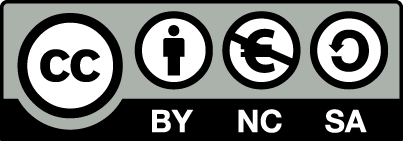 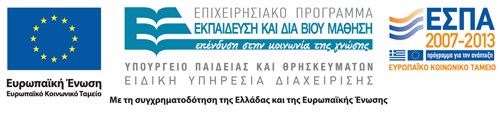 Σημειώματα
Σημείωμα Αναφοράς
Copyright Τεχνολογικό Εκπαιδευτικό Ίδρυμα Αθήνας, Ευγενία Βλάχου, Ελένη Ευαγγέλου 2014. Ευγενία Βλάχου, Ελένη Ευαγγέλου. «Μέθοδοι Διδασκαλίας στη Νοσηλευτική. Ενότητα 7: Διδασκαλία και Μάθηση με μικρές ομάδες,Μέθοδοι που αναπτύσσουν την κριτική ικανότητα». Έκδοση: 1.0. Αθήνα 2014. Διαθέσιμο από τη δικτυακή διεύθυνση: ocp.teiath.gr.
Σημείωμα Αδειοδότησης
Το παρόν υλικό διατίθεται με τους όρους της άδειας χρήσης Creative Commons Αναφορά, Μη Εμπορική Χρήση Παρόμοια Διανομή 4.0 [1] ή μεταγενέστερη, Διεθνής Έκδοση.   Εξαιρούνται τα αυτοτελή έργα τρίτων π.χ. φωτογραφίες, διαγράμματα κ.λ.π.,  τα οποία εμπεριέχονται σε αυτό και τα οποία αναφέρονται μαζί με τους όρους χρήσης τους στο «Σημείωμα Χρήσης Έργων Τρίτων».
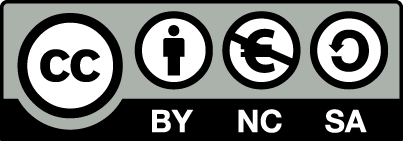 [1] http://creativecommons.org/licenses/by-nc-sa/4.0/ 

Ως Μη Εμπορική ορίζεται η χρήση:
που δεν περιλαμβάνει άμεσο ή έμμεσο οικονομικό όφελος από την χρήση του έργου, για το διανομέα του έργου και αδειοδόχο
που δεν περιλαμβάνει οικονομική συναλλαγή ως προϋπόθεση για τη χρήση ή πρόσβαση στο έργο
που δεν προσπορίζει στο διανομέα του έργου και αδειοδόχο έμμεσο οικονομικό όφελος (π.χ. διαφημίσεις) από την προβολή του έργου σε διαδικτυακό τόπο

Ο δικαιούχος μπορεί να παρέχει στον αδειοδόχο ξεχωριστή άδεια να χρησιμοποιεί το έργο για εμπορική χρήση, εφόσον αυτό του ζητηθεί.
Διατήρηση Σημειωμάτων
Οποιαδήποτε αναπαραγωγή ή διασκευή του υλικού θα πρέπει να συμπεριλαμβάνει:
το Σημείωμα Αναφοράς
το Σημείωμα Αδειοδότησης
τη δήλωση Διατήρησης Σημειωμάτων
το Σημείωμα Χρήσης Έργων Τρίτων (εφόσον υπάρχει)
μαζί με τους συνοδευόμενους υπερσυνδέσμους.
Χρηματοδότηση
Το παρόν εκπαιδευτικό υλικό έχει αναπτυχθεί στo πλαίσιo του εκπαιδευτικού έργου του διδάσκοντα.
Το έργο «Ανοικτά Ακαδημαϊκά Μαθήματα στο ΤΕΙ Αθήνας» έχει χρηματοδοτήσει μόνο την αναδιαμόρφωση του εκπαιδευτικού υλικού. 
Το έργο υλοποιείται στο πλαίσιο του Επιχειρησιακού Προγράμματος «Εκπαίδευση και Δια Βίου Μάθηση» και συγχρηματοδοτείται από την Ευρωπαϊκή Ένωση (Ευρωπαϊκό Κοινωνικό Ταμείο) και από εθνικούς πόρους.
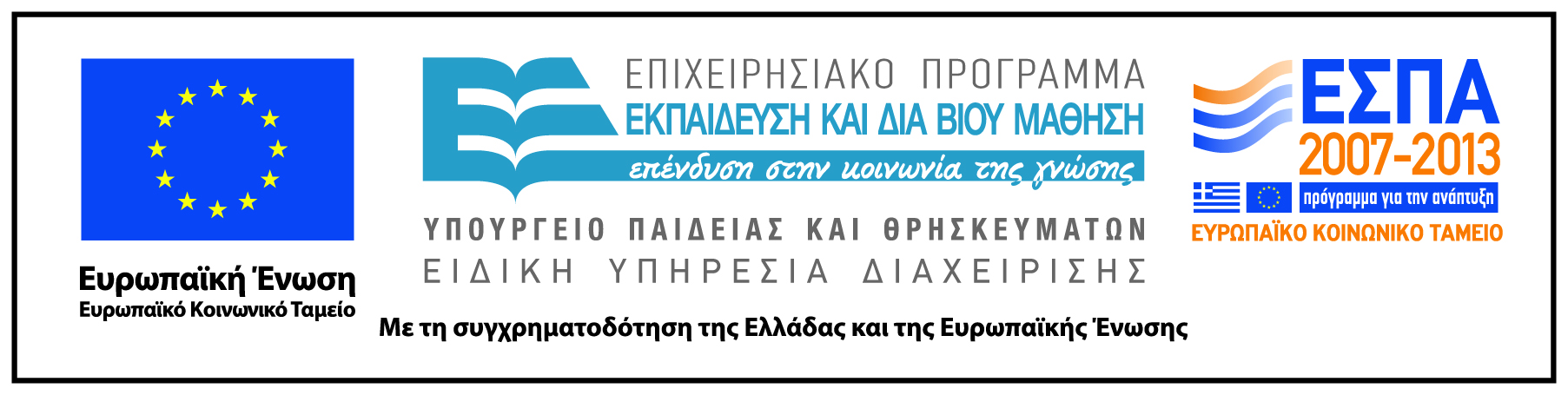